Gastrointestinal viral infections
د.محمد يوسف حسن
Norovirus (Norwalk agent)
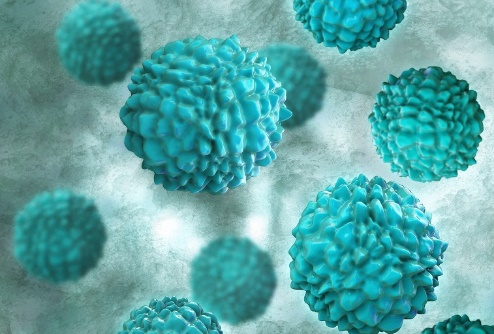 Norovirus ( RNA ) is the most common cause of infectious gastroenteritis in the UK
 outbreaks in closed communities , hospital wards, cruise ships and military camps.
 Food handlers .
infectious by the faecal-oral route .
prominent vomiting with diarrhoea .
Incubation period of 24–48 hrs.
 Diagnosis is by electron microscopy or PCR of stool samples.
 Case isolation and scrupulous cleaning are required to control outbreaks.
Rotavirus
diarrhoeal illness in young children worldwide and are responsible for 10–20% of deaths due to gastroenteritis in developing countries. 
The virus infects enterocytes, causing decreased surface absorption and loss of enzymes on the brush border. 
The incubation period is 48 hrs and patients present with watery diarrhoea, vomiting, fever and abdominal pain. 
Diagnosis is aided by commercially available enzyme immunoassay kits, which simply require fresh or refrigerated stool for effective demonstration of the pathogens. 
The disease is self-limiting but dehydration needs appropriate management. 
Effective vaccines have been developed.
Other viruses
Adenoviruses are frequently identified from stool culture and implicated as a cause of diarrhoea. 
Two serotypes (40 and 41) appear to be more frequently found in association with diarrhoea than the more common upper respiratory types 1–7.
PRION DISEASES
Transmissible spongiform encephalopathies
Transmissible spongiform encephalopathies (TSEs) are characterised by the histopathological triad of cortical spongiform change, neuronal cell loss and gliosis. 
There is also deposition of an abnormal prion protein. These diseases can be transmitted by inoculation; they may also occur spontaneously or as an inherited disorder.
 Diseases affecting animals include bovine spongiform encephalopathies (BSE). 
These diseases achieved media prominence in the 1990s, when a form of Creutzfeldt–Jakob disease emerged that was associated with prion protein ingestion.
Creutzfeldt–Jakob disease
Creutzfeldt–Jakob disease (CJD) is the best-characterised human TSE. 
Some 10% of cases arise from a mutation in the gene coding for the prion protein.
 The sporadic form is the most common, presenting in middle-aged to elderly patients with rapidly progressive dementia, myoclonus and a characteristic EEG pattern (repetitive slow wave complexes). 
Death occurs after a mean of 4–6 mths.
 There is no known treatment.
Variant CJD
A variant of CJD has been described in a few patients, mostly in the UK.
 The causative agent appears identical to that causing BSE in cows, and the disease may have appeared as a result of the BSE epidemic in the UK in the 1980s. Affected patients are typically younger than those with sporadic CJD and present with neuropsychiatric changes and sensory symptoms in the limbs, followed by ataxia, dementia and death (mean time to death is over a year). 
Characteristic EEG changes are not present but MRI scans show typical changes.
BACTERIAL INFECTIONS
Bacterial infections of the skin, soft tissues  and bones
Staphylococcal infections
Staphylococci are normal commensals of human skin and anterior nares.
 Ecthyma, folliculitis, furuncles and carbuncles.
 Wound and cannula-related infections caused by Staph. aureus are important causes of inpatient morbidity.
flucloxacillin and benzylpenicillin. 
IV drug-users .
If staphylococcal infection reaches the blood stream (staphylococcal septicaemia), this may cause severe sepsis and needs to be treated aggressively.
blood cultures.
Endocarditis.
Staphylococcal toxic shock syndrome
toxic shock syndrome toxin 1 (TSST1).
 Staphylococcal toxic shock syndrome (TSS) is most commonly seen in young women in association with the use of highly absorbent tampons. 
The toxin acts as a ‘super-antigen’, triggering significant T-helper cell activation and very high peripheral polymorphonuclear leucocyte numbers.
TSS has an abrupt onset with high fever, generalised systemic upset (myalgia, headache, sore throat and vomiting), a generalised erythematous blanching rash resembling scarlet fever, and hypotension. 
It rapidly progresses over a matter of hours to multisystem involvement with cardiac, renal and hepatic compromise, leading to death in 10–20%. 
The diagnosis is clinical, supported by Gram stain of menstrual fluid demonstrating typical staphylococci.
 Treatment is with IV fluid resuscitation and antistaphylococcal antibiotics such as flucloxacillin or vancomycin.
 Recovery is accompanied at 7–10 days by desquamation.
Streptococcal infections
Streptococcal scarlet fever
Group A and occasionally group C and G streptococci. 
Pharyngitis or tonsillitis may lead to scarlet fever if the organism produces pyogenic exotoxin. 
Common in school-age children, scarlet fever can occur in young adults in contact with young children.
A diffuse erythematous rash occurs, which blanches on pressure , classically with circumoral pallor. 
The tongue, initially coated, becomes red and swollen (‘strawberry tongue’). 
The disease lasts ~7 days; the rash disappears in 7–10 days, followed by a fine desquamation.
 Residual petechial lesions in the antecubital fossa may be seen. 
Treatment involves active therapy for the underlying infection (benzylpenicillin or orally available penicillin) plus symptomatic measures.
Streptococcal toxic shock syndrome
This is associated with severe group A, C or G streptococcal skin infections producing pyogenic exotoxin A.
A faint erythematous rash, mainly on the chest, rapidly progresses to circulatory shock then multi-organ failure.
Fluid resuscitation is essential.
with parenteral antistreptococcal antibiotics, usually benzylpenicillin with clindamycin. 
If necrotising fasciitis is present urgent surgical débridement is required.
Cellulitis, erysipelas and impetigo
Impetigo
Impetigo is a common, highly contagious, superficial bacterial skin infection. 
There are two main presentations: bullous impetigo, caused by a staphylococcal epidermolytic toxin, and non-bullous impetigo , which can be caused by either Staph. aureus or streptococcus, or both. 
Staphylococcus is the most common agent in temperate climates; streptococcal impetigo is seen in hot, humid areas.
 Non-bullous disease particularly affects young children, often in late summer. It can be sporadic, although outbreaks can arise with overcrowding or poor hygiene, or in institutions. Coexisting skin conditions, such as abrasions, infestations or eczema, predispose to impetigo.
In non-bullous impetigo, a thin-walled vesicle develops, ruptures rapidly and is rarely seen intact.
 Dried exudate, forming golden crusting, arises on an erythematous base.
 
In bullous disease, the toxins cleave the superficial epidermis, causing intact blisters containing clear to cloudy fluid; these last 2–3 days.
 The face, scalp and limbs are commonly affected but sites of eczema can also be involved. 
Constitutional symptoms are uncommon.
 A bacterial swab should be taken from blister fluid or active lesions before treatment. 
Around one-third of the population are nasal carriers of Staphylococcus, so nasal swabs should also be obtained.
In mild, localised disease, topical treatment with mupirocin or fusidic acid usually suffices and limits spread.
 Staphylococcal nasal carriage should be treated with topical mupirocin. 
In severe cases, oral flucloxacillin or erythromycin is indicated. 
If a nephritogenic streptococcus is suspected, systemic antibiotics should be given, as post-streptococcal glomerulonephritis can occur .
Cellulitis and erysipelas
Cellulitis is inflammation of subcutaneous tissue, due to bacterial infection.
 In contrast, erysipelas is bacterial infection of the dermis and upper subcutaneous tissue, although in practice it may be difficult to distinguish between them.
 The most common organism causing both conditions is group A streptococcus.
Diagnosis is based on clinical findings of erythema, heat, swelling, pain and sometimes fever, with a leucocytosis, raised inflammatory markers and a swab isolating a causative organism. 
Erysipelas typically has well-defined edge, indicating involvement of the dermis.
 It usually affects the face.
Cellulitis most commonly involves the legs. 
Blistering and regional lymphadenopathy may occur in both conditions. 
There is often a predisposing cause, such as a portal of entry for infection, e.g. tinea pedis, or an underlying predisposition to infection such as varicose leg ulcer or diabetes. 
Treatment is usually with an IV antistreptococcal agent such as benzylpenicillin, or in cases of penicillin sensitivity, erythromycin or ciprofloxacin.
 In mild cases, oral antibiotics are indicated.
Other streptococcal infections
Treponematoses
Syphilis
Syphilis is caused by infection, through abrasions in the skin or mucous membranes, with the spirochaete Treponema pallidum.
 In adults the infection is usually sexually acquired; however, transmission by kissing, blood transfusion and percutaneous injury has been reported. 
Transplacental infection of the fetus can occur.
Primary syphilis:
The incubation period is usually between 14 and 28 days, with a range of 9–90 days. 
The primary lesion or chancre develops at the site of infection, usually in the genital area.
 A dull red macule develops, becomes papular and then erodes to form an indurated, painless ulcer (chancre) with associated inguinal lymphadenopathy. Without treatment, the chancre will resolve within 2–6 wks to leave a thin atrophic scar.
Secondary syphilis:
This occurs 6–8 wks after the development of the chancre when treponemes disseminate to produce a multisystem disease.
 Constitutional features such as mild fever, malaise and headache are common. 
Over 75% of patients present with a maculopapular rash on the trunk and limbs that may later involve the palms and soles. 
Generalised non-tender lymphadenopathy is present in > 50% of patients.
Mucosal lesions, known as mucous patches, may affect the genitalia, mouth, pharynx or larynx and are essentially modified papules, which become eroded. Rarely, confluence produces characteristic ‘snail track ulcers’ in the mouth.
Tertiary syphilis:
This may develop between 3 and 10 yrs after infection. 
The characteristic feature is a chronic granulomatous lesion called a gumma, which may be single or multiple and can affect skin, mucosa, bone, muscles or viscera. 
Resolution of active disease should follow treatment, though some tissue damage may be permanent.
After several years, cardiovascular syphilis, particularly aortitis with aortic incompetence, angina and aneurysm, and neurosyphilis, with meningovascular disease, tabes dorsalis or general paralysis of the insane, may develop.
Congenital syphilis:
This is rare where antenatal serological screening is practised. 
Antisyphilitic treatment in pregnancy treats the fetus, if infected, as well as the mother
Treponemal infection in pregnancy may result in:
● Miscarriage or stillbirth.
 ● A syphilitic baby (a very sick baby with hepatosplenomegaly and a bullous rash). 
● A baby who develops signs of congenital syphilis (condylomata lata, oral/anal/genital fissures, ‘snuffles’, lymphadenopathy and hepatosplenomegaly).
[Speaker Notes: الذُنان SNUFFLES]
Adults with congenital syphilis may display the following classic features: 
● Hutchinson’s incisors (anterior–posterior thickening with notch on narrowed cutting edge). 
● Mulberry molars (imperfectly formed cusps/deficient dental enamel). 
● High arched palate. 
● Maxillary hypoplasia. 
● Rhagades (radiating scars around mouth, nose and anus). 
● Sabre tibia (from periostitis). 
● Bossing of frontal and parietal bones.
 The treatment of choice is penicillin by injection.